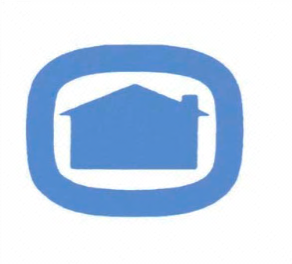 PEST CONTROL
OPERATORS
OF CALIFORNIA
California Association of Realtors
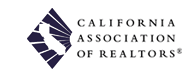 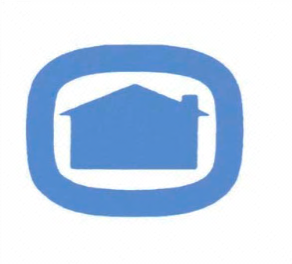 What is PCOC?
Pest Control Operators of California is our Industry Trade Association
PCOC was founded in 1932 
Created Structural Pest Control Board
Shared Goal to Protect the Consumer
Higher Standards for Member Companies
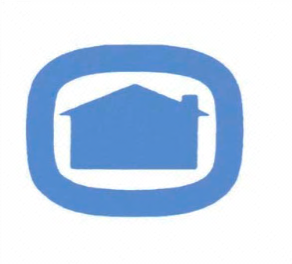 Why choose a PCOC company?
Industry Leaders
Current with New Rules & Regulations
Legislative Involvement
Bound to Arbitration
Ethical Guidelines – PCOC Code of Ethics
Partners with National Pest Management Association
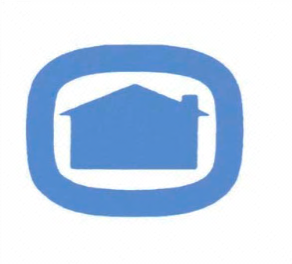 Why is a Termite Report Important?
Disclosure
Informed Decision
Asset Protection
Documentation
Protects Your Reputation
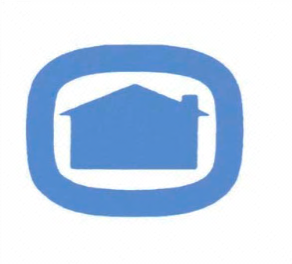 Frequently Asked Questions
What is Section I?                                   1990.(f)
Section I contains items where there is visible evidence of active infestation, infection or conditions that have resulted in or from infestation of infection. 

What is Section II? 
Section II items are conditions deemed likely to lead to infestation or infection but where no visible evidence of such was found. 
*Further inspection items are defined as recommendations to inspect area(s) which during the original inspection did not allow the inspector access to complete the inspection and cannot be defined as Section I or Section II.”
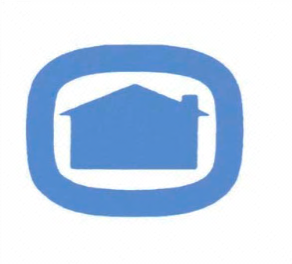 FAQ’s
What do we look for? 
Wood Destroying Organisms 
Termites, Structural Damage, Wood Boring Beetles, Dryrot, Fungus, etc.

Conducive Conditions 
Plumbing Leaks, Faulty Grades, Moisture Conditions, Shower Leaks, etc.

Where do we look?
Interior, Exterior, Attic, and Substructures (*When applicable) 

What is an inaccessible area?
Areas that cannot be physically / visually inspected.
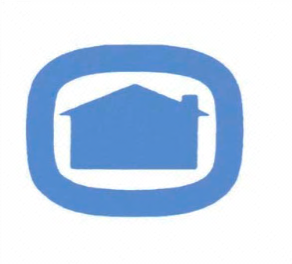 FAQ’s
What is the Difference Between a Termite Inspection and a Home Inspection?

While the Inspections May Appear To Be The Same, We Are Looking For Different Issues Within The Structure.
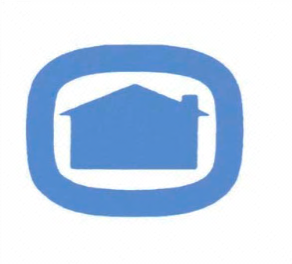 What Do They Look For?
TERMITE INSPECTIONS
Termites
Fungus
Dryrot
Other WDO’s
Termite Damage
Structural Damage
Conducive Conditions
Identify Plumbing Leaks
HOME INSPECTIONS
Deterioration to: 
   Structural System,   Exterior, Roofing  
Plumbing Problems
Electrical  
Heating & A/C
Insulation & Ventilation 
Fireplaces 
Fuel Burning Appliances
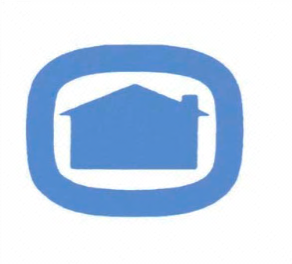 FAQ’s
Why Would I Have to Fumigate?            1991.1

…evidence indicates that wood-destroying pests extend into an inaccessible area(s), recommendation shall be made to either: 
enclose the structure for an all encompassing treatment utilizing materials listed in Section 8505.1 of the code, or 
(B) use another all encompassing method of treatment which exterminates the infestation of the structure, or
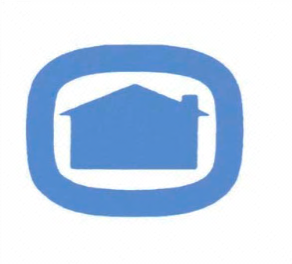 FAQ’s
(C) locally treat by any or all of the following: exposing the infested area(s) for local treatment, removing the infested wood…. Local treatment is not intended to be an entire structure treatment method. If infestations of wood-destroying pests extend or exist beyond the area(s) of local treatment, they may not be exterminated.